Les adjectifs possessifs pluriels
Emplois употреба
Ils indiquent l'appartenance au pluriel.
Les adjectifs possessifs pluriels ont une forme *féminin=masculin.

Присвојни придјеви у множини имају један облик за оба рода!
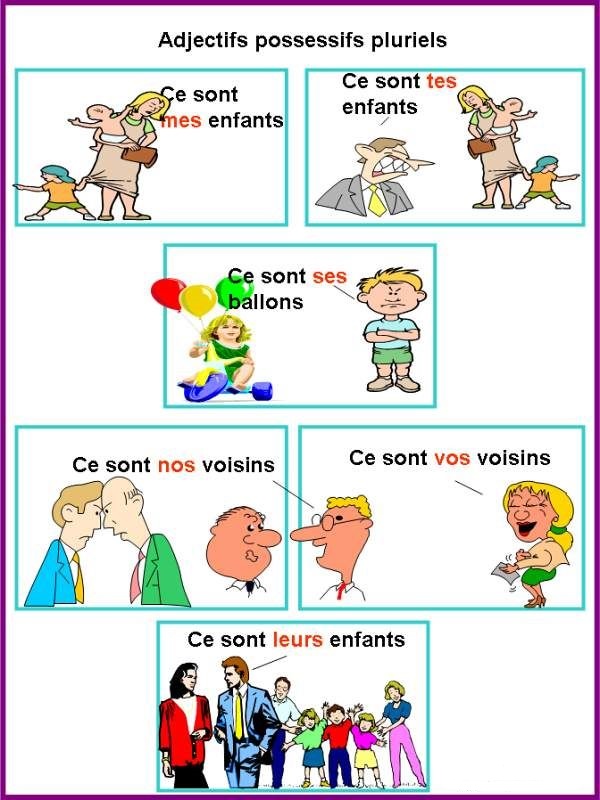 Les adjectifs possessifs pluriels
Присвојни придјеви у множини
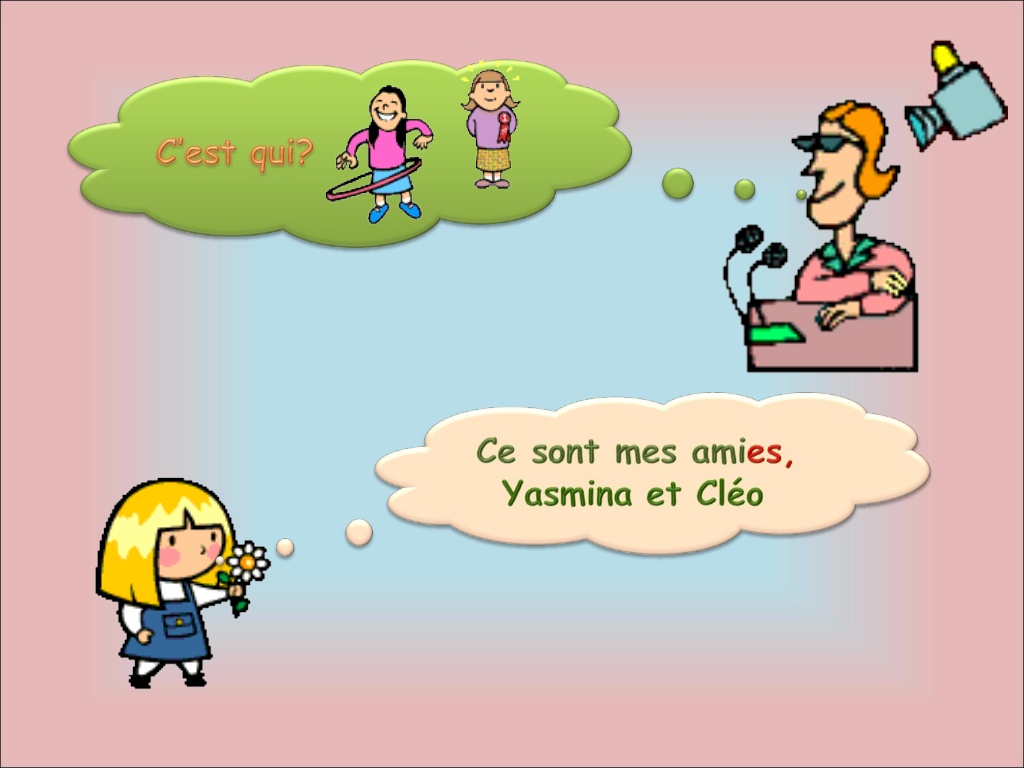 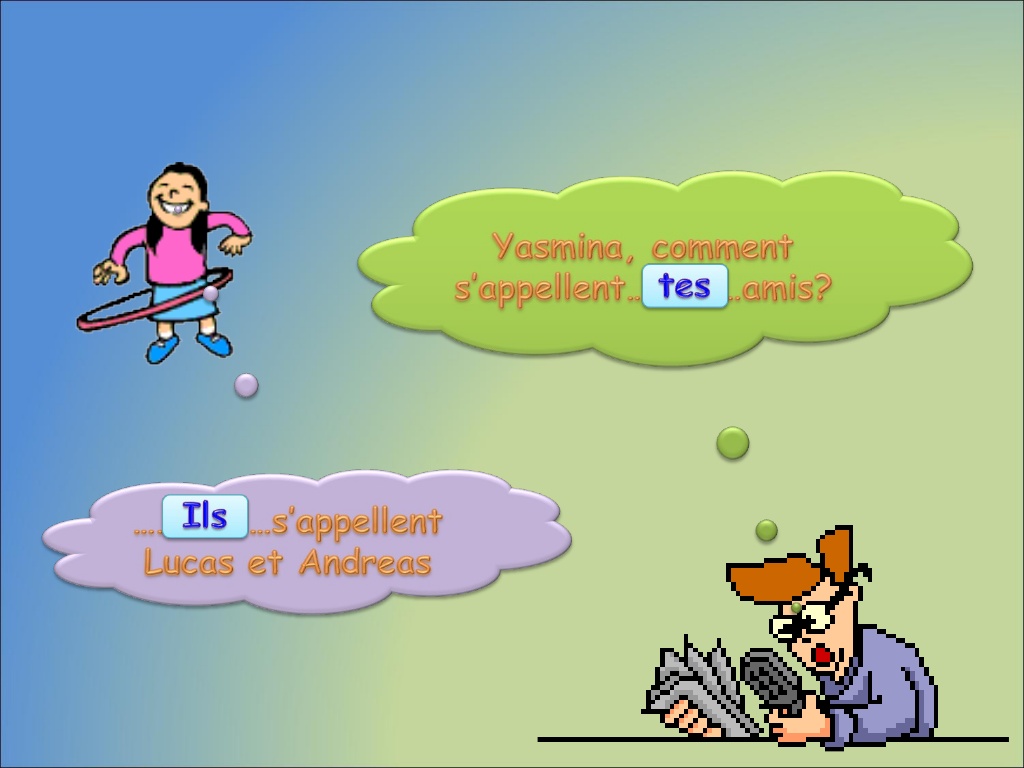 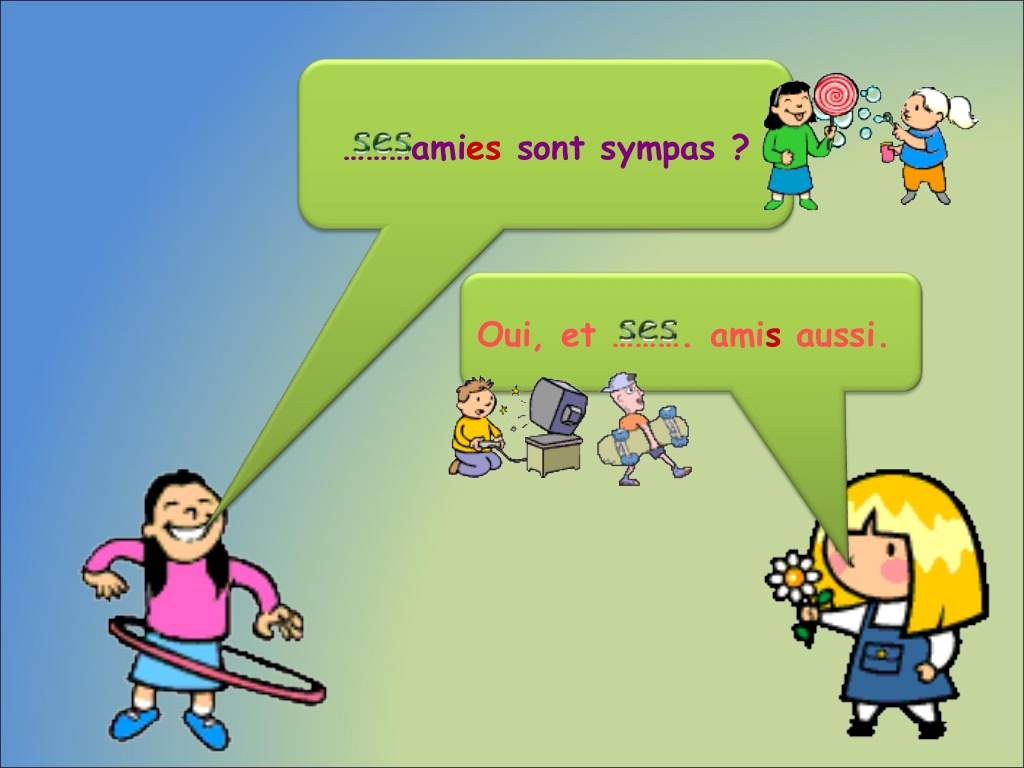 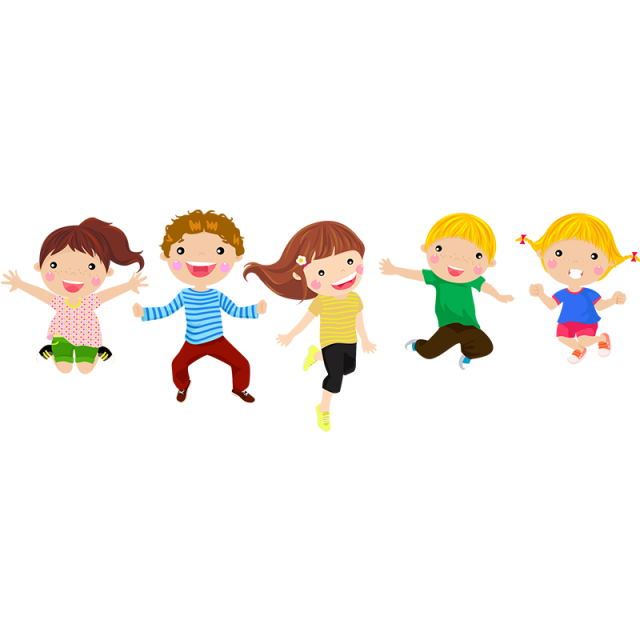 Nous sommes Louise et Luc.
Et là-bas sont nos amis!
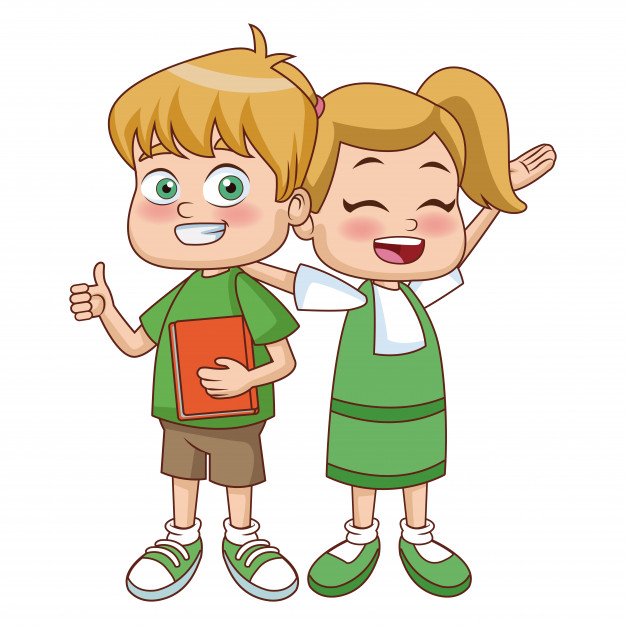 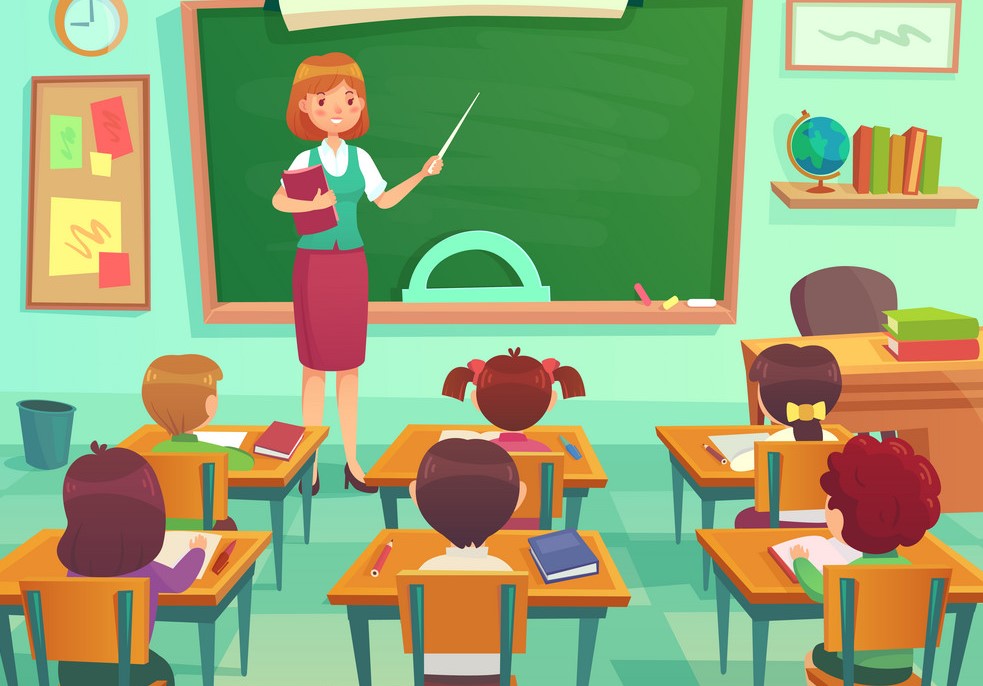 Silence!!!

Ce sont vos résultats et je ne suis pas contente!
Maman, M. et Mme Gouviac ont beaucoup d’animaux.
Leurs chiens sont très intéressants!
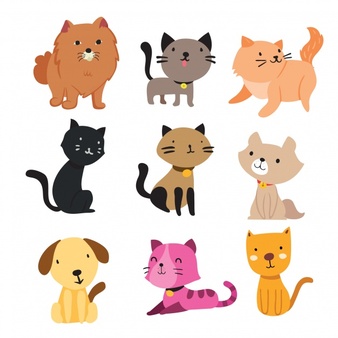 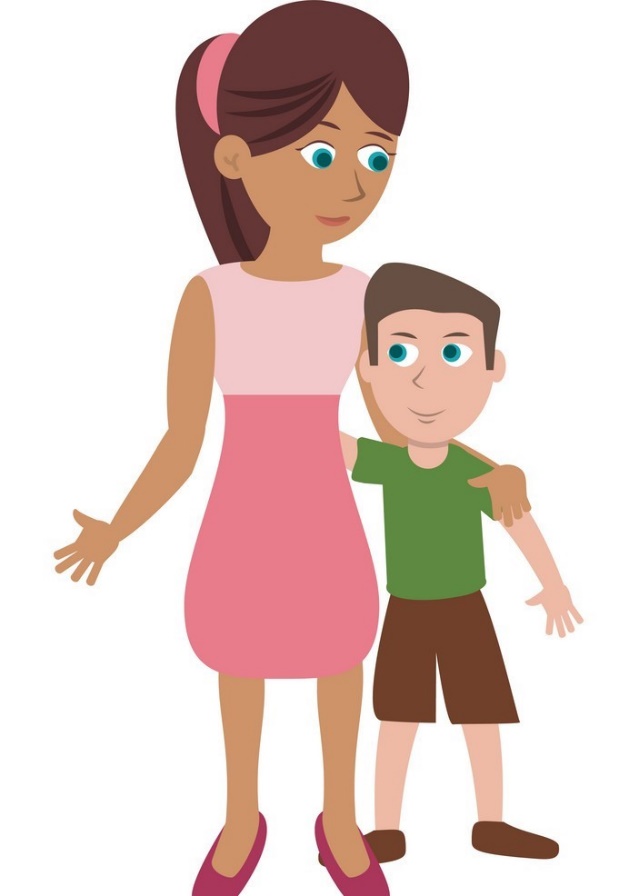 Exercices:
Complétez les phrases suivantes!
Utilisez: mes, tes, ses, nos,vos,leurs.

Vous avez des livres. Ce sont _______livres.
Tu as des baskets. Donc, ce sont_____baskets.
Ils ont des cadeaux. Ce sont_______cadeaux.
Elle a des copines. Ce sont ________copines.
Nous avons deux maisons. Ce sont ______maisons.
Merci pour votre attention!
Au revoir!